Antitrust enforcement in the pharmaceutical industry
C. Joseph Ross Daval, JD
cdaval@bwh.harvard.edu

Researcher, Program on Regulation, Therapeutics, and Law (PORTAL) at Brigham and Women’s Hospital & Harvard Medical School
Acknowledgements
Co-authors: Aaron Kesselheim, Ameet Sarpatwari, Alexander Egilman

Funding: Arnold Ventures
Anticompetitive behavior in the pharmaceutical industry
Driver of high drug prices in U.S., increased costs to patients and system
Brand manufacturers delaying generic competition
Product hops: brand name manufacturers shift patients to different brand-name drugs in the face of impending generic competition
$4.3-6.5 billion for 2.5 years of delayed generic competition for MS drug glatiramer acetate (Rome et al)
Pay-for-Delay Settlements
Agreements between brand and generic drug manufacturers settling patent litigation, involving a “reverse” payment by the brand to the generic to delay the date of generic entry
Annual cost estimates:
$6.2 to $37.1 billion (Robin Feldman, “The Price Tag of ‘Pay-For-Delay’” 2022)
$3.5 billion (FTC, 2010)
FTC v. Actavis (2013): Reverse payments subject to antitrust scrutiny under “rule of reason”
Rejected “scope of patent” test (dissent and defendant manufacturer)
Rejected “quick look” presumptively unlawful test (FTC)
FTC’s Authority and Recent Actions
Enforcement actions. To prevent “Unfair methods of competition” or “Unfair or deceptive acts or practices”
Internal administrative proceeding or lawsuit in federal court
Merger review. FTC can block or place conditions on mergers that may lessen competition, tend to create a monopoly, or unreasonably restrain trade
Can require divestitures, in which FTC allows the companies to merge if they sell a drug to a third-party competitor
Rulemaking. 
Recent FTC actions: improper Orange Book patent listing challenges (under Biden and Trump), PBM insulin administrative complaint 2024
Methods for FTC search
Legal actions initiated or concluded by FTC from 2000-2022 related to pharmaceutical market
Search of FTC’s “Legal Library” using filters prescription drugs, pharmaceuticals, drug stores and pharmacies, and over the counter drugs and devices 
Manual review of each result, as well as each entry in 2023 FTC report “Overview of FTC Actions in Pharmaceutical Products and Distribution”
Collected information from press releases, complaints, orders, motions, opinions.
Results: FTC actions against drug manufacturers 2000-2022
22 enforcement actions (~1 per year)
29 outcomes: 23 settlements, 4 court judgments, 1 final FTC order, 1 withdrawal by FTC
10 outcomes included monetary payment, totaling $1.6 billion ($1.2 billion from Cephalon for Provigil settlement)
62 merger actions (~3 per year)
61 permitted with conditions, 58 (95%) requiring divestment of drugs
1 rule, deeming certain patent assets to be reportable for antitrust review
Challenged by PhRMA, upheld in court
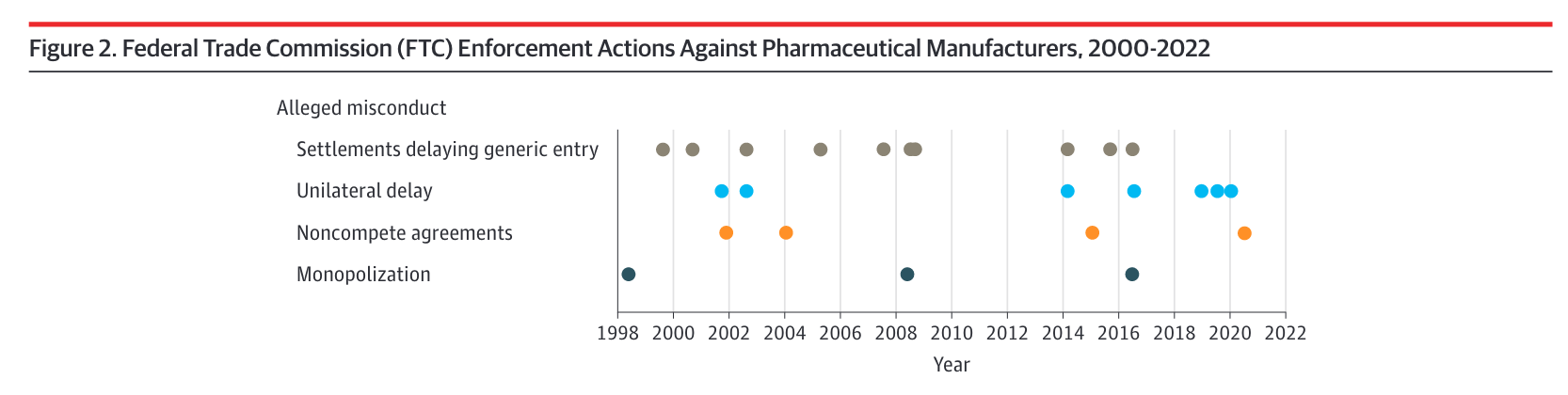 29 outcomes: 23 settlements, 4 court judgments, 1 FTC order, 1 action withdrawn by FTC
Of the 4 court judgments, FTC lost 3, won 1 (Shkreli)
10 (34%) involved monetary payment, totaling $1.6 billion
$1.2 billion in the Cephalon case, which went to a settlement fund to compensate payers that overpaid for the stimulant modafinil (Provigil) as a result of alleged anticompetitive settlements of patent litigation delaying generic competition
9 equitable payments (disgorgement, restitution)
1 monetary penalty ($2.1 million)
FTC required divestiture of 332 drugs: 184 (55%) approved generics, 95 (29%) generics in development, 38 (11%) approved brand-name, 15 (5%) investigational brand-name

Largest: 79 drugs from 2016 Teva acquisition of Allergan’s generic arm

Trends: Overall decrease after 2017, a decrease in brand-name divestitures since the early 2000s, and a rise and fall in generic divestitures from 2007-2017
Next: private antitrust litigation against drug manufacturers
Gathering a cohort of all lawsuits, including private lawsuits, alleging antitrust violations against drug manufacturers
~217 cases pending in federal district court anytime from 2009-2025
54 are antitrust counterclaims alleged by defendants in patent litigation
Of plaintiff antitrust allegations (163, ~6/year): 
5 plaintiff wins (3%)
31 defendant wins (19%)
127 settlement likely (78%)
Discussion
Small financial payments recovered relative to rewards of anticompetitive conduct
Enforcement v. “actual” misconduct
FTC annual reports on brand-generic settlements, up to 40/year (2012) involve compensation and restrictions on generic entry
Resource constraints: FTC Health Care Division has ~40 lawyers and investigators
Legal constraints on recovering money: AMG v. FTC (2021), limited retroactive relief
Untested authorities: “Unfair methods of competition” rulemaking:
“[I]t is fair to consider whether the FTC might have been more effective in targeting pay-for-delay settlements through both adjudication and rulemaking . . . For an agency with scarce resources, it will be important to carefully analyze whether investing time and effort into rulemaking might be a better use of limited resources than many years of intense and expensive litigation.” 
	– Rohit Chopra & Lina Khan, The Case for “Unfair Methods of 		   Competition” Rulemaking, 2020
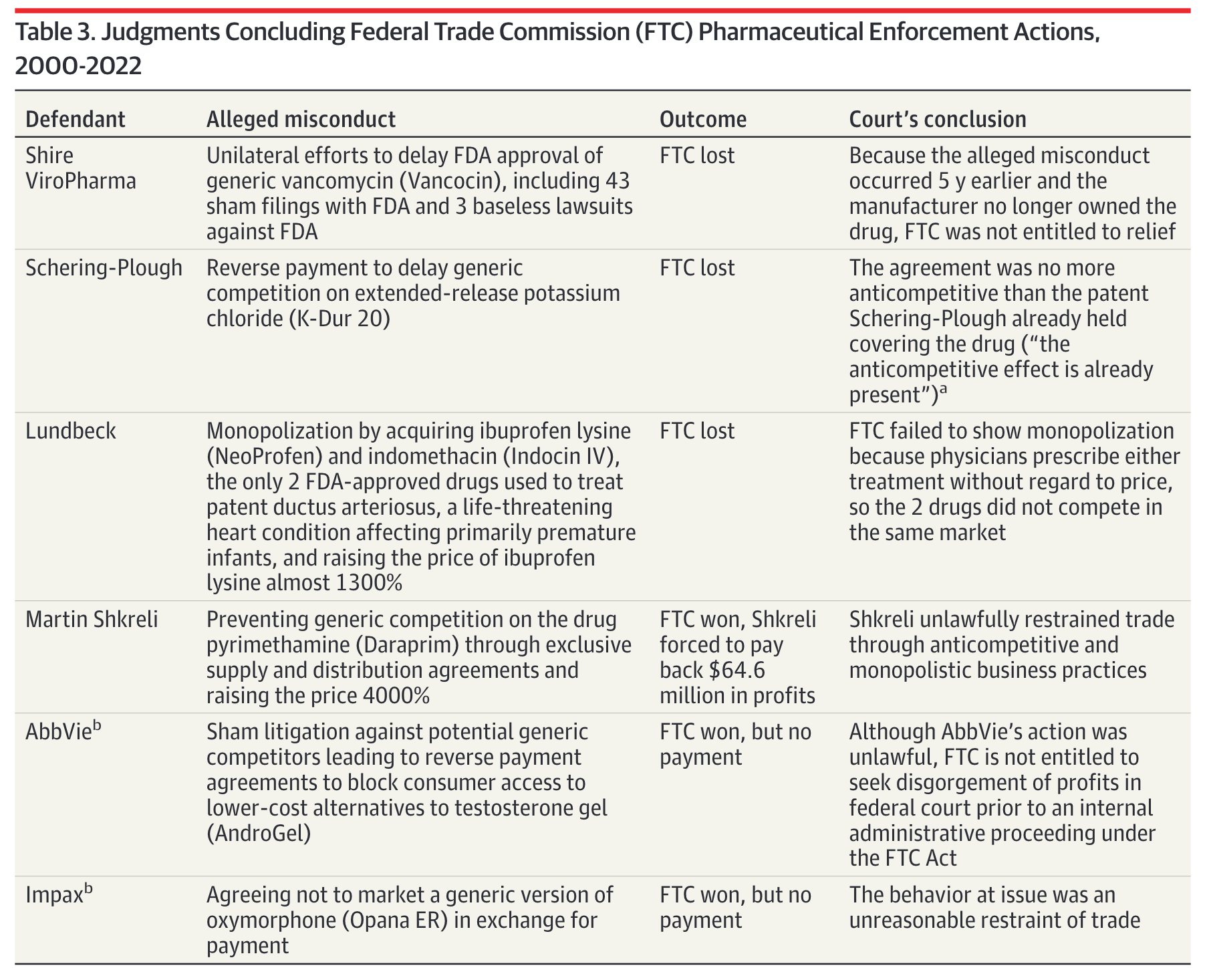